Warm Up #1
Draw the electron configuration (rings) for sodium.

1. What charge would sodium have, and why?

Draw the electron configuration for chlorine.

2. What charge would chlorine have, and why?

3. Why do you think sodium and chlorine have the tendency to bond with each other to make NaCl (table salt)?

4. What is the name of NaCl?
Warm Up #2
Draw the electron configuration (rings) for magnesium and fluorine.

How many valence electrons does each element have, and what will their eventual charges be to satisfy the octet rule?

In order to neutralize the charges of magnesium and fluorine, you will need to add more of one of the elements.  Which element would you add more of, and why?
Ionic Bonding (w/naming)
Chapters 7.1 and 9.1
Metal and Non-Metal Bonding
Metals = Left side of table
Non-Metals = Right side

Metal mates with Non-Metal  IONIC BOND

Ionic Bond – metal donates electron to nonmetal
Lithium donating it’s valence electron with Fluorine…aww cute!
Ionic Bond Intro
Ionic Bond – between METAL and NON-METAL

Metal DONATES valence electrons to NON-METAL

Metal = Positive charge (Cation)

Non-Metal = Negative charge (Anion)
Example: Sodium and Chlorine
Na + Cl → Na+ + Cl− → NaCl
Naming Ionic Compounds
When naming:
Metal+ Non-metal”ide”*

NaCl (Na = cation, Cl = anion)

SODIUM CHLORIDE

*True when anion is BY ITSELF
Other Examples
KBr
Metal = K (Potassium)
Non-Metal = Br (Bromine)

Name: Potassium Bromide

MgO
Metal = Mg (Magnesium)
Non-Metal = O (Oxygen)

Name: Magnesium Oxide
Chemical Equations:Ca + O  CaO
Ionic Bond = Metal (Ca) and Non-Metal (O)

Name = Metal Non-Metal “-ide”
Calcium Oxide

So Far:
Metals and Non-Metals = BALANCE
		Ca = +2		O = -2

What happens when they don’t equal?
Example:Al + O  AlO (NOT!)
Name: Aluminum Oxide

Aluminum = +3 charge
Oxygen= -2 charge

Aluminum does NOT balance out Oxygen

What to do????
Subscripts
Subscript – a number in the bottom right hand corner of element symbol.


Equation:	 Al3+ + O2-  Al2O3

Name STAYS THE SAME
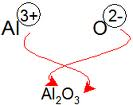 Example:Ca + Cl  ???
Ca = +2 charge (Cation)

Cl = -1 charge (Anion)

Equation:
 Ca+2 + Cl-1  Ca1Cl2 (OR CaCl2)

Name: Calcium Chloride
Quick Quiz #1
Write the chemical equations for the following (DON’T FORGET SUBSCRIPTS IF NECESSARY)

Magnesium and Fluorine.
Name of compound?

Potassium and Oxygen
Name of compound?

Boron and Phosphorus
Name of compound?